Introduction to DatabasesCS 451 / 551
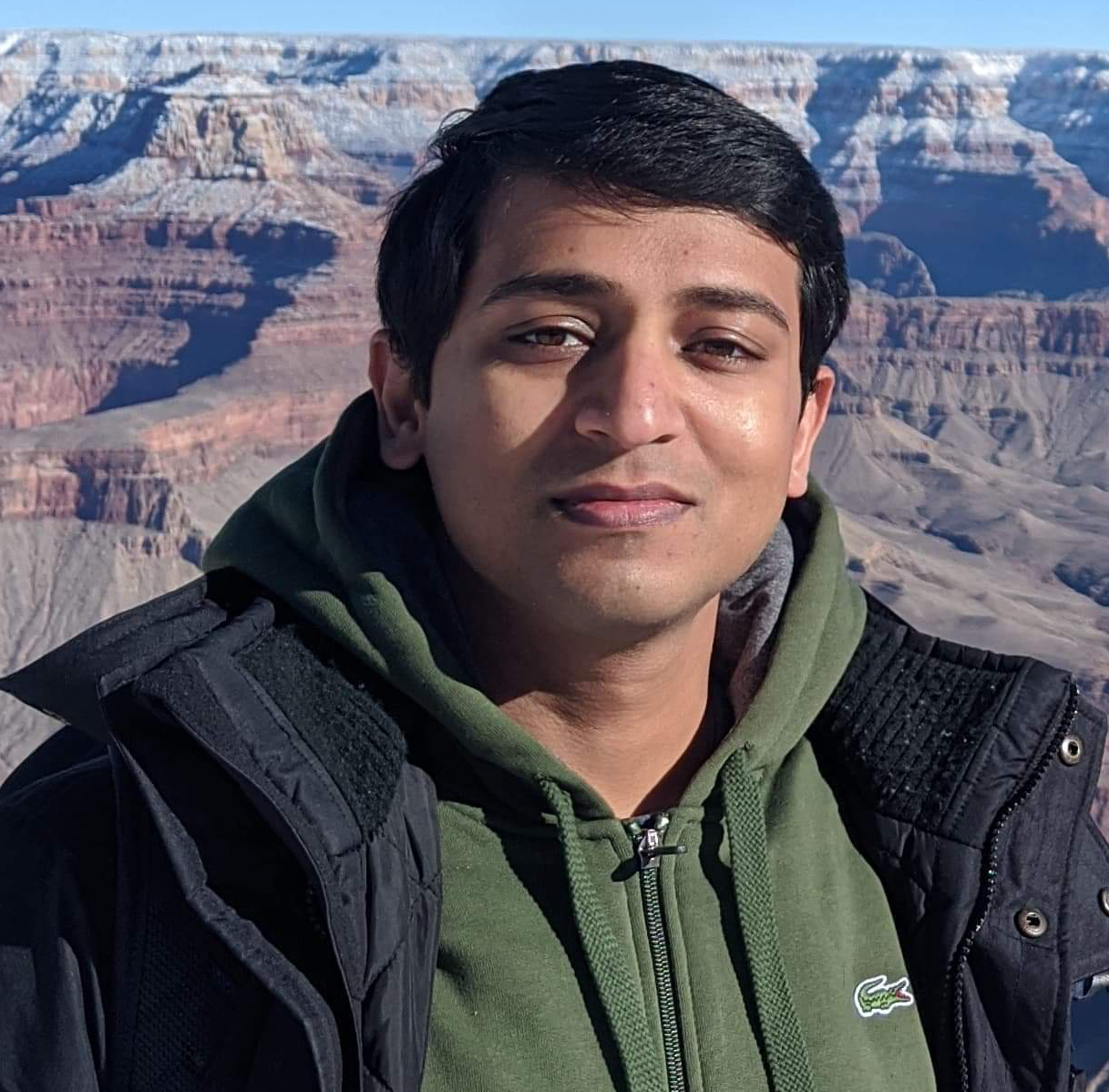 Lecture 5: 
Searching and Indexing: Part 2
Suyash Gupta
Assistant Professor
Distopia Labs and ORNG
Dept. of  Computer Science
(E) suyash@uoregon.edu
(W) gupta-suyash.github.io
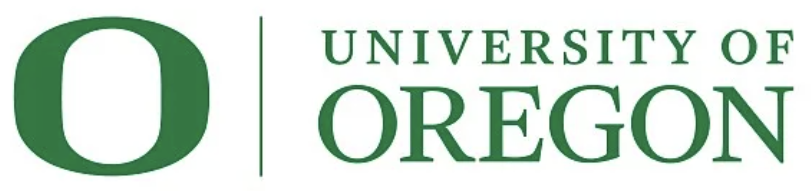 Assignment 1 is Out!Deadline: Oct 29, 2024 at 11:59pmStart collaborating with your groups!Midterm: Oct 31, 2024 (in class)
2
Last Class
We discussed sequential indexes: sparse, dense, multi-level.

What are the challenges with these indexes?
A lot of file reorganization is needed when adding or deleting a record.
Can we avoid the reorganization? Yes, but
Then records are no longer mapped sequentially on the disk.

Can we do better?
3
How to determine a Good Index?
A good index should help to search a record fast!

Characteristics of a good index:
Access Types: Supports accessing a particular record (point query) and/or records within a specified range (range query).

Access Time: Time to find a particular record.

Insertion Time: Time to insert a new record in the index (includes time to find the right place to insert).

Deletion Time: Time to delete a new record in the index (includes time to find the item to be deleted).

Space Overhead: The space consumed by the index.
4
A More desirable Index Structure
Should ensure minimal reorganization.

Should support sequential data access from disk.
5
B+-Tree
6
B+-Tree Leaf Node Structure
Pointer to the next leaf
Internal nodes also have similar structure, except they point to other tree nodes
7
B+-Tree At a Glance
Root
Internal nodes
Leaf nodes
B+ Tree with ID used for indexing
File
Searching data in B+-Tree
Notice that the keys are stored in B+ tree in a sorted manner.

We claim that the data is stored in B+ tree in sorted order because if you perform an in-order traversal, then you will get a sorted list.
9
Searching data in B+-Tree
Let’s run an in-order traversal, where we will only output data in the leaf nodes.
10
Searching data in B+-Tree
Let’s run an in-order traversal, where we will only output data in the leaf nodes.
11
Searching data in B+-Tree
Let’s run an in-order traversal, where we will only output data in the leaf nodes.
12
Searching data in B+-Tree
Let’s run an in-order traversal, where we will only output data in the leaf nodes.
13
Searching data in B+-Tree
Let’s run an in-order traversal, where we will only output data in the leaf nodes.
14
Searching data in B+-Tree
Let’s run an in-order traversal, where we will only output data in the leaf nodes.
15
Searching data in B+-Tree
Let’s run an in-order traversal, where we will only output data in the leaf nodes.
16
Searching data in B+-Tree
Let’s run an in-order traversal, where we will only output data in the leaf nodes.
17
Searching data in B+-Tree
Let’s run an in-order traversal, where we will only output data in the leaf nodes.
18
Searching data in B+-Tree
Let’s run an in-order traversal, where we will only output data in the leaf nodes.
19
Searching data in B+-Tree
Let’s run an in-order traversal, where we will only output data in the leaf nodes.
20
Searching data in B+-Tree
Let’s run an in-order traversal, where we will only output data in the leaf nodes.
21
Searching data in B+-Tree
Let’s run an in-order traversal, where we will only output data in the leaf nodes.
22
Searching data in B+-Tree
Let’s run an in-order traversal, where we will only output data in the leaf nodes.
23
Searching data in B+-Tree
Let’s run an in-order traversal, where we will only output data in the leaf nodes.
24
Searching data in B+-Tree
Let’s run an in-order traversal, where we will only output data in the leaf nodes.
25
Searching data in B+-Tree
Let’s run an in-order traversal, where we will only output data in the leaf nodes.
26
Searching data in B+-Tree
Let’s run an in-order traversal, where we will only output data in the leaf nodes.
27
Searching data in B+-Tree
Let’s run an in-order traversal, where we will only output data in the leaf nodes.
28
Searching data in B+-Tree
Now, lets try to search a key  Say we want to search key 12.
We need to traverse the tree in the in-order fashion.

Stop traversing if one of the following three cases occur:
Key is found!
You encounter a Key greater than the search key.
You have reached the last key or leaf node of the tree.
29
Searching data in B+-Tree
Now, lets try to search a key  Say we want to search key 12.
We need to traverse the tree in the in-order fashion.

Stop traversing if one of the following three cases occur:
Key is found!
You encounter a Key greater than the search key.
You have reached the last key or leaf node of the tree.
30
Searching data in B+-Tree
Now, lets try to search a key  Say we want to search key 12.
We need to traverse the tree in the in-order fashion.

Stop traversing if one of the following three cases occur:
Key is found!
You encounter a Key greater than the search key.
You have reached the last key or leaf node of the tree.
12 < 13
31
Searching data in B+-Tree
Now, lets try to search a key  Say we want to search key 12.
We need to traverse the tree in the in-order fashion.

Stop traversing if one of the following three cases occur:
Key is found!
You encounter a Key greater than the search key.
You have reached the last key or leaf node of the tree.
12 > 8
32
Searching data in B+-Tree
Now, lets try to search a key  Say we want to search key 12.
We need to traverse the tree in the in-order fashion.

Stop traversing if one of the following three cases occur:
Key is found!
You encounter a Key greater than the search key.
You have reached the last key or leaf node of the tree.
Check all keys in 
this leaf node.
33
Searching data in B+-Tree
What we just did was a Point Query, where I wanted to search a specific item.
Say we want to search a range of keys (Range Query)  Keys from 12 to 24.
We need to traverse the tree in the in-order fashion to reach the first key in the range, that is, first leaf node.
Then, perform linearly scan  follow the leaf pointers till you hit the last key or a key greater than the range.
34
Searching data in B+-Tree
What we just did was a Point Query, where I wanted to search a specific item.
Say we want to search a range of keys (Range Query)  Keys from 12 to 24.
We need to traverse the tree in the in-order fashion to reach the first key in the range, that is, first leaf node.
Then, perform linearly scan  follow the leaf pointers till you hit the last key or a key greater than the range.
35
Searching data in B+-Tree
What we just did was a Point Query, where I wanted to search a specific item.
Say we want to search a range of keys (Range Query)  Keys from 12 to 24.
We need to traverse the tree in the in-order fashion to reach the first key in the range, that is, first leaf node.
Then, perform linearly scan  follow the leaf pointers till you hit the last key or a key greater than the range.
12 < 13
36
Searching data in B+-Tree
What we just did was a Point Query, where I wanted to search a specific item.
Say we want to search a range of keys (Range Query)  Keys from 12 to 24.
We need to traverse the tree in the in-order fashion to reach the first key in the range, that is, first leaf node.
Then, perform linearly scan  follow the leaf pointers till you hit the last key or a key greater than the range.
12 > 8
37
Searching data in B+-Tree
What we just did was a Point Query, where I wanted to search a specific item.
Say we want to search a range of keys (Range Query)  Keys from 12 to 24.
We need to traverse the tree in the in-order fashion to reach the first key in the range, that is, first leaf node.
Then, perform linearly scan  follow the leaf pointers till you hit the last key or a key greater than the range.
Check all keys in 
this leaf node.
38
Searching data in B+-Tree
What we just did was a Point Query, where I wanted to search a specific item.
Say we want to search a range of keys (Range Query)  Keys from 12 to 24.
We need to traverse the tree in the in-order fashion to reach the first key in the range, that is, first leaf node.
Then, perform linearly scan  follow the leaf pointers till you hit the last key or a key greater than the range.
Jump to next leaf
39
Searching data in B+-Tree
What we just did was a Point Query, where I wanted to search a specific item.
Say we want to search a range of keys (Range Query)  Keys from 12 to 24.
We need to traverse the tree in the in-order fashion to reach the first key in the range, that is, first leaf node.
Then, perform linearly scan  follow the leaf pointers till you hit the last key or a key greater than the range.
13 is in range [12,24]
40
Searching data in B+-Tree
What we just did was a Point Query, where I wanted to search a specific item.
Say we want to search a range of keys (Range Query)  Keys from 12 to 24.
We need to traverse the tree in the in-order fashion to reach the first key in the range, that is, first leaf node.
Then, perform linearly scan  follow the leaf pointers till you hit the last key or a key greater than the range.
20 is in range [12,24]
41
Searching data in B+-Tree
What we just did was a Point Query, where I wanted to search a specific item.
Say we want to search a range of keys (Range Query)  Keys from 12 to 24.
We need to traverse the tree in the in-order fashion to reach the first key in the range, that is, first leaf node.
Then, perform linearly scan  follow the leaf pointers till you hit the last key or a key greater than the range.
Jump to next leaf
42
Searching data in B+-Tree
What we just did was a Point Query, where I wanted to search a specific item.
Say we want to search a range of keys (Range Query)  Keys from 12 to 24.
We need to traverse the tree in the in-order fashion to reach the first key in the range, that is, first leaf node.
Then, perform linearly scan  follow the leaf pointers till you hit the last key or a key greater than the range.
But 25 is out of range,
So terminate search
43
Search Complexity of B+-Tree
44
Insertions and Deletions in B+-Tree
45
Insertions and Deletions in B+-Tree
30, 12, 56, 45, 18, 16, 10, 14, 8, 6, 90, 83, 67, 76, 49, 78, 

56, 49, 67, 83, 78, 90, 18, 30, 76,
46
Insertions and Deletions Complexity
47
Can we use B+-tree for File organization?
Till now, we used B+-tree for designing an index for our file.

How about we use it to even organize our files.

The leaf nodes of the B+-tree can store actual records.

If each leaf has same size as the disk block, then one disk block I/O fetches necessary records.
48
Self Reading Task
Difference between B-tree and B+-tree.

Disadvantages of B-tree when compared to B+-tree?
49
Bitmap Indices
Often, some attributes have only a small set of possible values.
Course with grades Pass or Fail.
Daily Attendance: Present or Absent

For some attributes, we can create groups for their values.
Faculty Title: Assistant Prof., Associate Prof., Professor
Salary Payscale: L1 ( < 100); L2 ( 100 - 300); L3 (300 – 500); L4 ( > 500)

Constructing Bitmap indices is useful for such attributes.

Each value is represented with the help of a bitmap.
Each record needs a sequential identifier.
The size of the bitmap is equal to number of records.

One bitmap for each value!
50
Bitmap Indices
Assume that the following is our table:
 We can construct bitmaps for Grade and Payscale.
Bitmap for Grade
Bitmap for Payscale
L1
P
L2
L3
F
L4
Bitmap Indices
Assume that the following is our table:
 We can construct bitmaps for Grade and Payscale.
Bitmap for Grade
Bitmap for Payscale
L1
P
L2
L3
F
L4
Bitmap Indices
Assume that the following is our table:
 We can construct bitmaps for Grade and Payscale.
Bitmap for Grade
Bitmap for Payscale
L1
P
L2
L3
F
L4
Bitmap Indices
Assume that the following is our table:
 We can construct bitmaps for Grade and Payscale.
Bitmap for Grade
Bitmap for Payscale
L1
P
L2
L3
F
L4
Bitmap Indices
Assume that the following is our table:
 We can construct bitmaps for Grade and Payscale.
Bitmap for Grade
Bitmap for Payscale
L1
P
L2
L3
F
L4
Bitmap Indices
Assume that the following is our table:
 We can construct bitmaps for Grade and Payscale.
Bitmap for Grade
Bitmap for Payscale
L1
P
L2
L3
F
L4
Bitmap Indices
Assume that the following is our table:
 We can construct bitmaps for Grade and Payscale.
Bitmap for Grade
Bitmap for Payscale
L1
P
L2
L3
F
L4
Bitmap Indices
Assume that the following is our table:
 We can construct bitmaps for Grade and Payscale.
Bitmap for Grade
Bitmap for Payscale
L1
P
L2
L3
F
L4
When are Bitmap Indices useful?
Say we have the following query: 

select * from cs_employees
where grade = ‘P’;

Is Bitmap index useful for this query?

Not much, 
You will scan the bitmap index. 
For every record where grade is equal to P, you will fetch it from the disk.
So, you did not have to fetch every record. 
However, records are stored sequentially in blocks on the disk, so you may end up fetching a lot of blocks with not required blocks!
59
When are Bitmap Indices useful?
Say we have another query: 

select * from cs_employees
where grade = ‘P’ and payscale = ‘L1’;

Is Bitmap index useful for this query?

Significantly more, 
We have bitmap indices on both grade and pay attributes. 
So first, we will take an intersection of these bitmaps and then fetch!
Bitmap for Grade
Bitmap for Payscale
Intersection Bitmap
So only two records are fetched!
P
L1